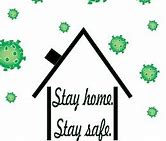 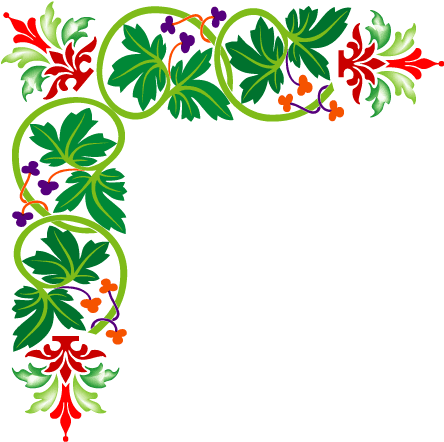 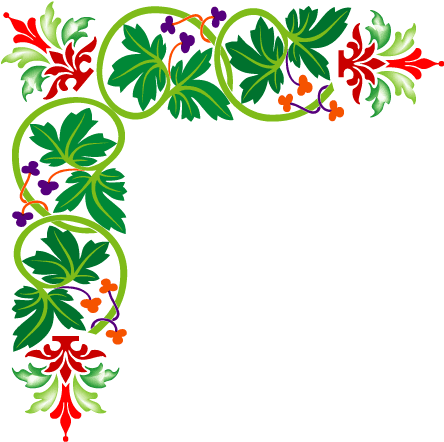 wkÿK cwiwPwZ
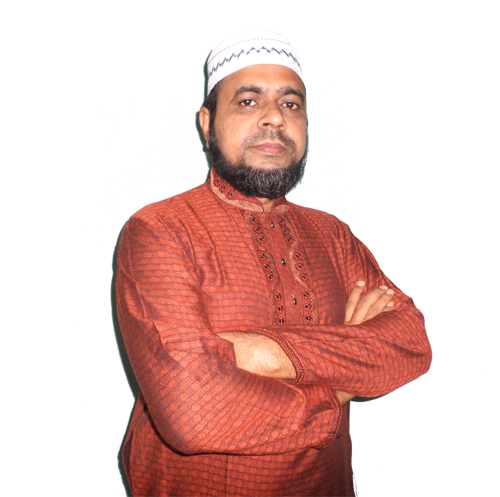 ‡gvt Kvgvj †nv‡mb
mnKvwi wkÿK 
miKvwi WvgyW¨v gymwjg D”P we`¨vjq
WvgyW¨v, kwiqZcyi|
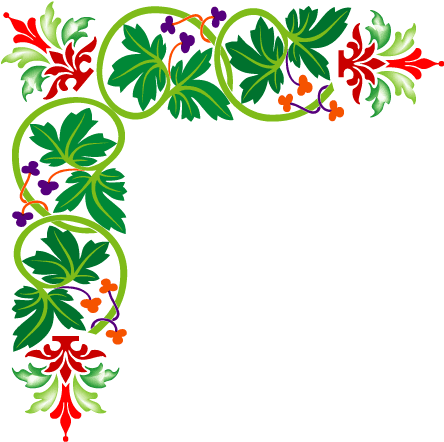 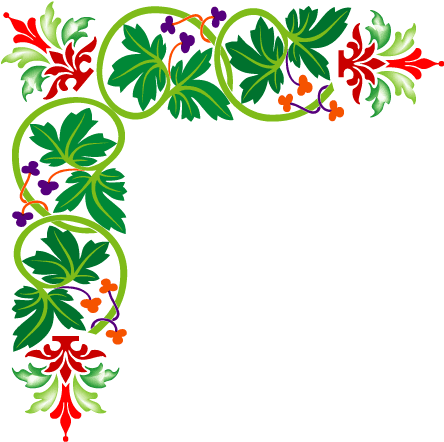 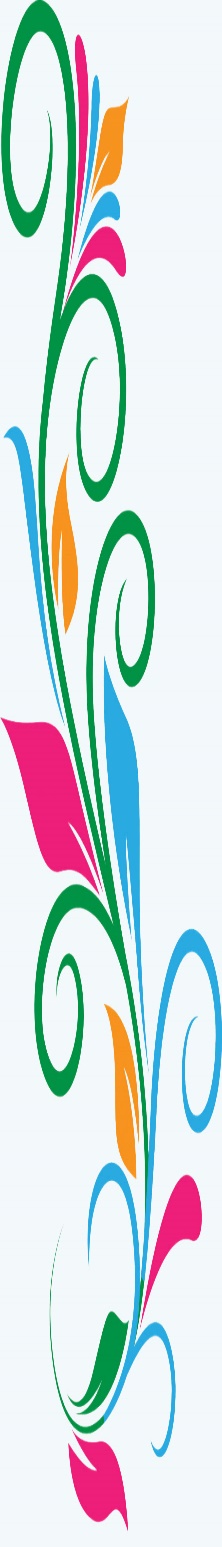 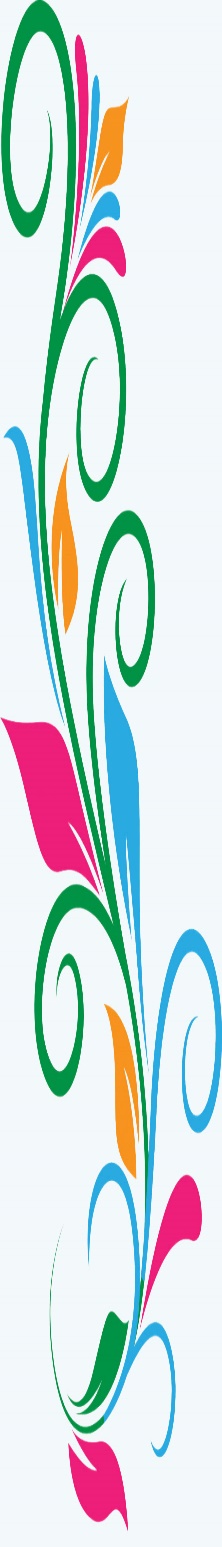 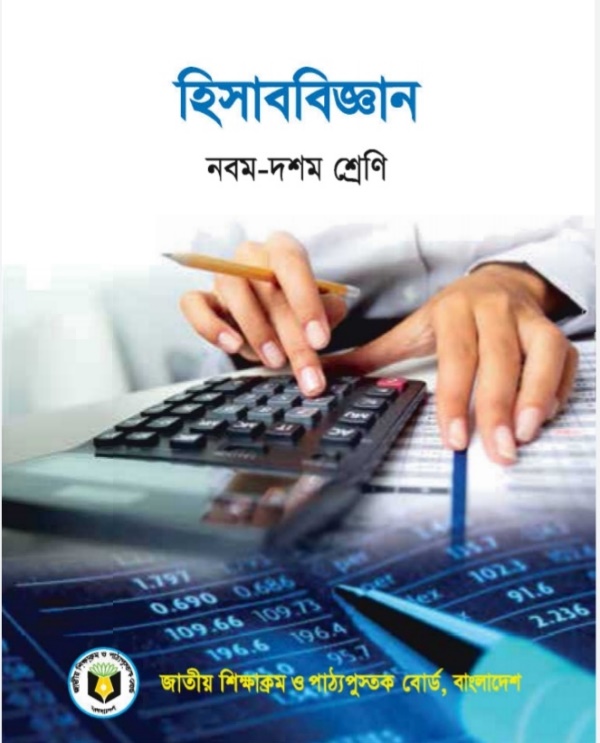 AvR‡Ki cvV
Aa¨vq t ৭ম
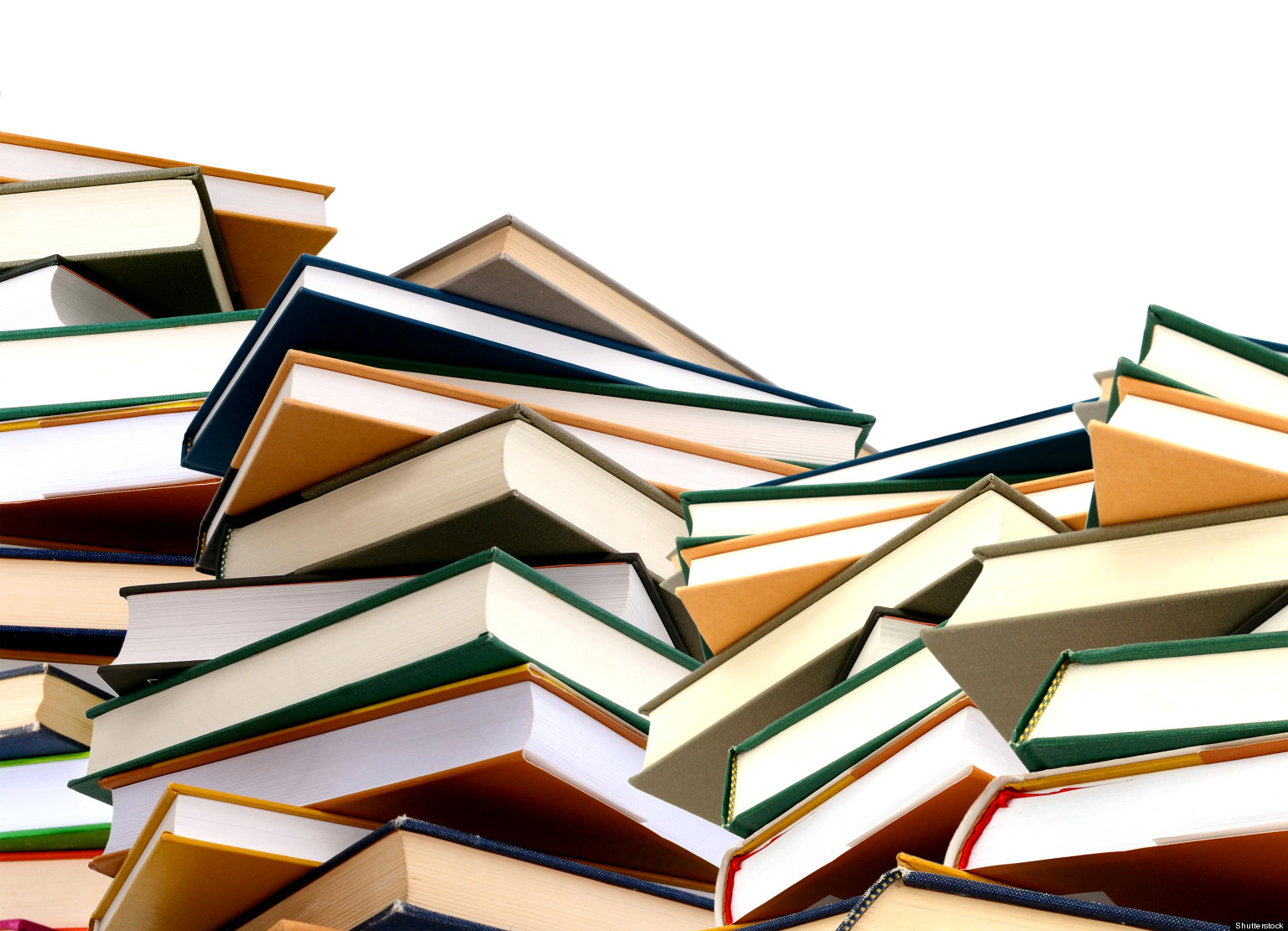 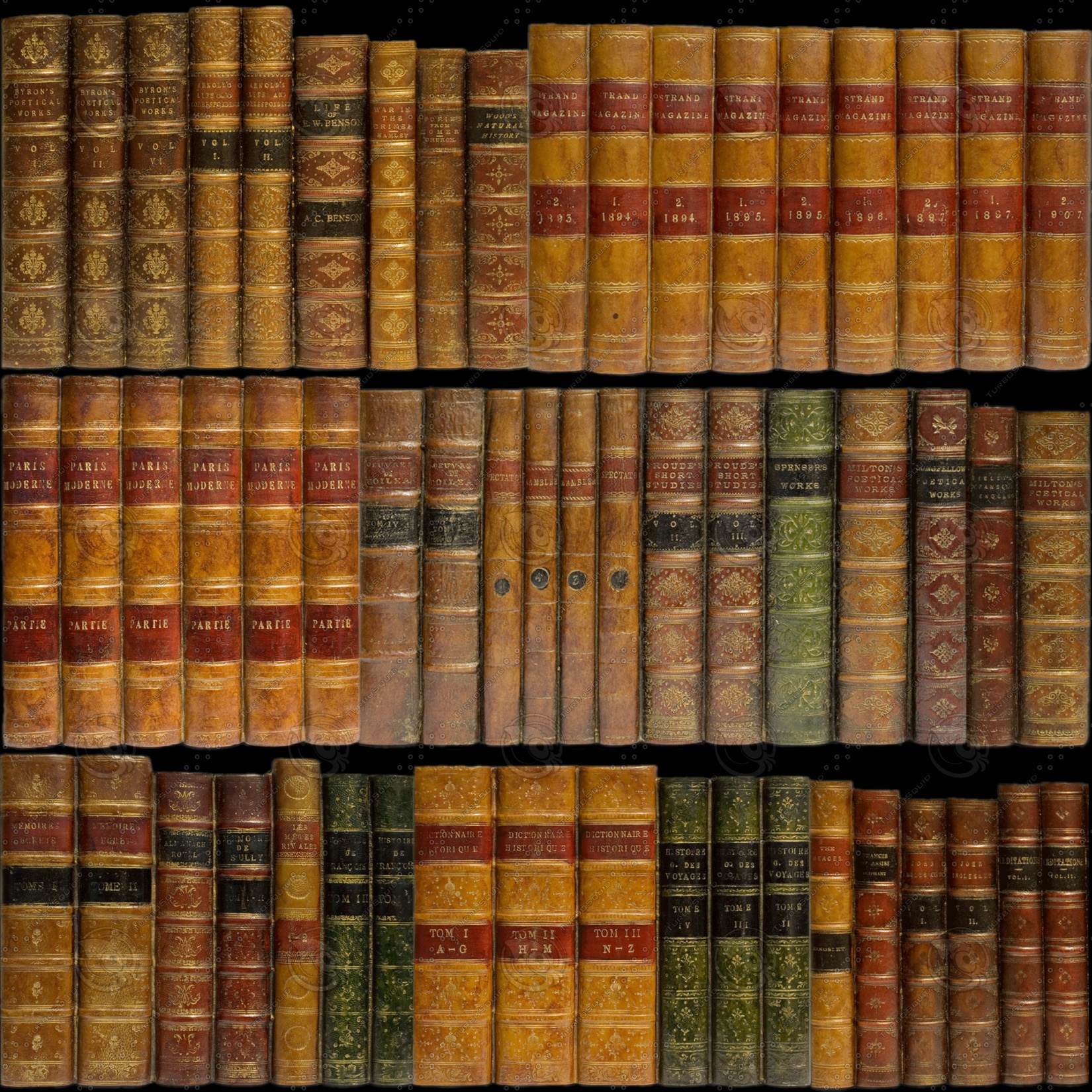 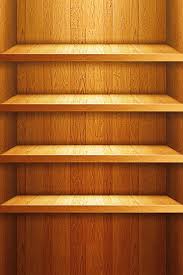 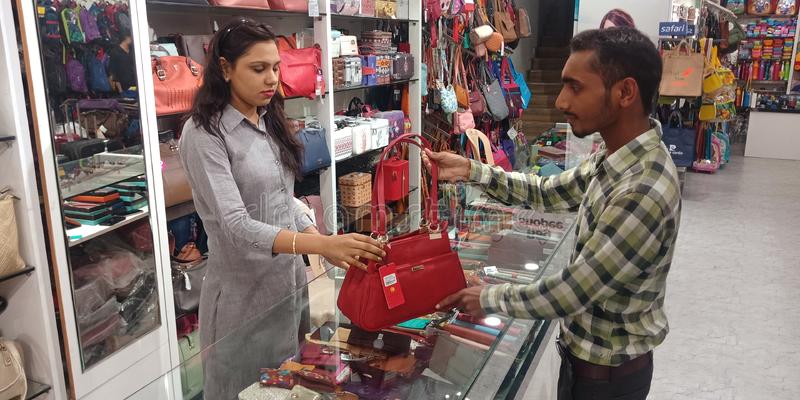 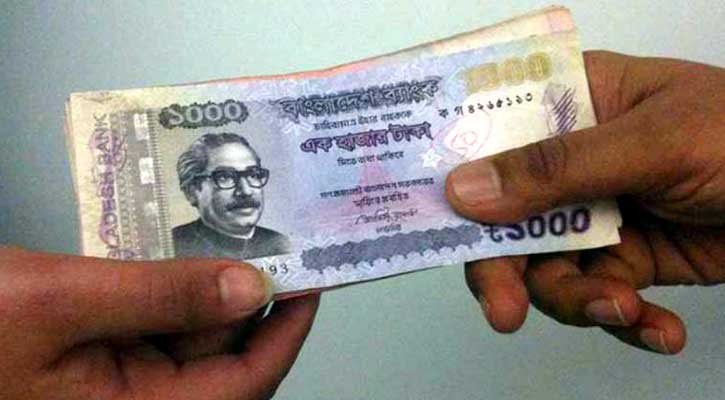 তাকে যেমন জিনিসপত্র সাজিয়ে রাখা হয় তেমনি জাবেদা থেকে লেনদেনগুলো কোথায় আলাদা আলাদা শিরোনামে লিপিবদ্ধ করা হয়?
cvV wkibvg
LwZqvb
LwZqvb কি  ?
লেনদেন প্রাথমিকভাবে জাবেদায় লেখা হয় এবং জাবেদা হতে সারিবদ্ধ ও শ্রেণিবদ্ধভাবে ভিন্ন ভিন্ন শিরোনামের অধীনে সাজিয়ে যে স্থায়ী/পাকা বই -তে লেখা হয় তাকে খতিয়ান বলে।
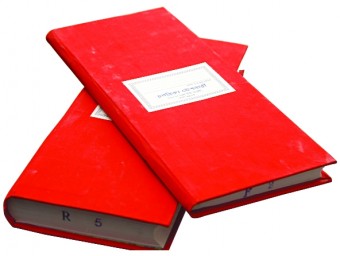 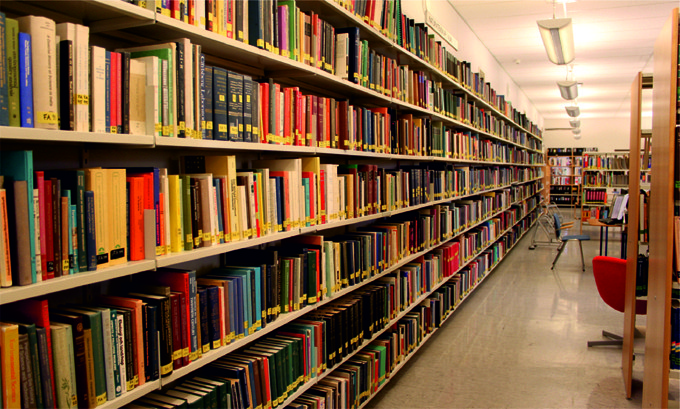 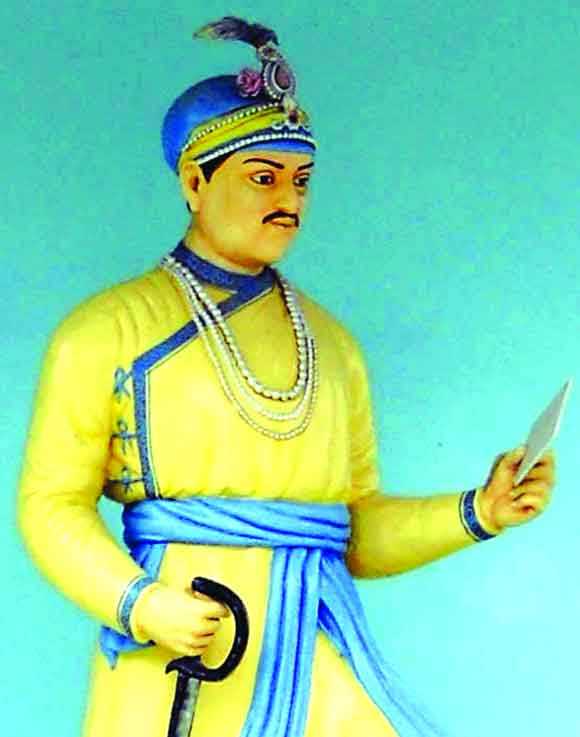 খতিয়ানকে সকল বহির রাজা বলা হয় ।
LwZqvb n‡Z †gvU Avq, †gvU e¨q,‡gvU m¤ú` I †gvU `vq m¤ú‡K© avibv cvIqv hvq|‡iIqvwgj cÖ¯‘‡Zi Rb¨ cÖ‡qvRbxq DØ„Ë LwZqvb n‡Z msMÖn Kiv nq Ges Gi gva¨‡g Avw_©K weeiYx ˆZwi Kiv nq|LwZqv‡bi ¸iæZ¡ I DcKvwiZv cÖKv‡ki Rb¨ GKwU  K_v cÖPwjZ Av‡Q- LwZqvb wnmv‡ei mKj eB‡qi ivRv|
১। প্রতিটি হিসাবের পৃথক শিরোনাম
খতিয়ানের বৈশিষ্ট্য
২। T বা চলমান জের ছক অনুসরণ
৩। প্রতিটি হিসাবের পৃথক জের নির্ণয়
খতিয়ানের বৈশিষ্ট্য
৪। জাবেদা সহায়ক বহি স্বরূপ খতিয়ানে জাবেদা পৃঃ নং উল্লেখ  করা হয়
৫। হিসাবের গাণিতিক শুদ্ধতা যাচাইয়ে সহায়তা
৬। খতিয়ানের উদ্ধৃত্ত দ্বারা রেওয়ামিল প্রস্তুত
বিভিন্ন শ্রেণীর হিসাব
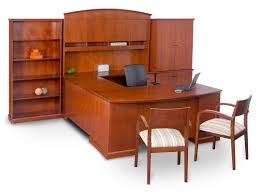 ঋণ গ্রহণ
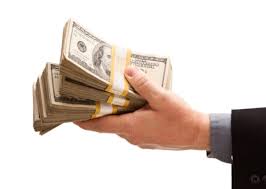 মূলধন
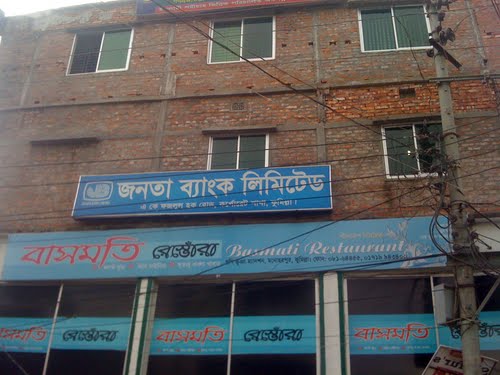 সম্পদ
মালিকানাস্বত্ব
দায়
বিভিন্ন শ্রেণীর হিসাব
ক্রয়
বিক্রয়
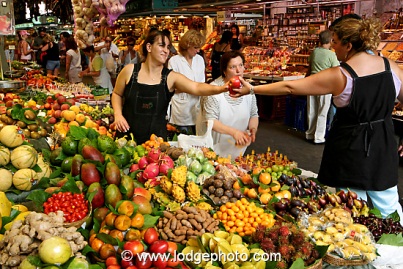 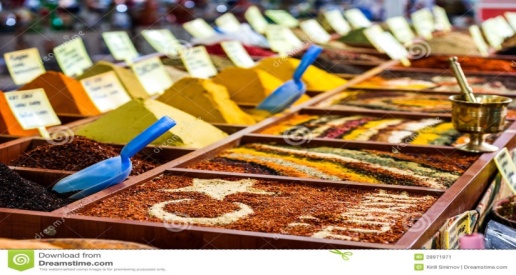 ব্যয়
আয়
খতিয়ানের ছক
T
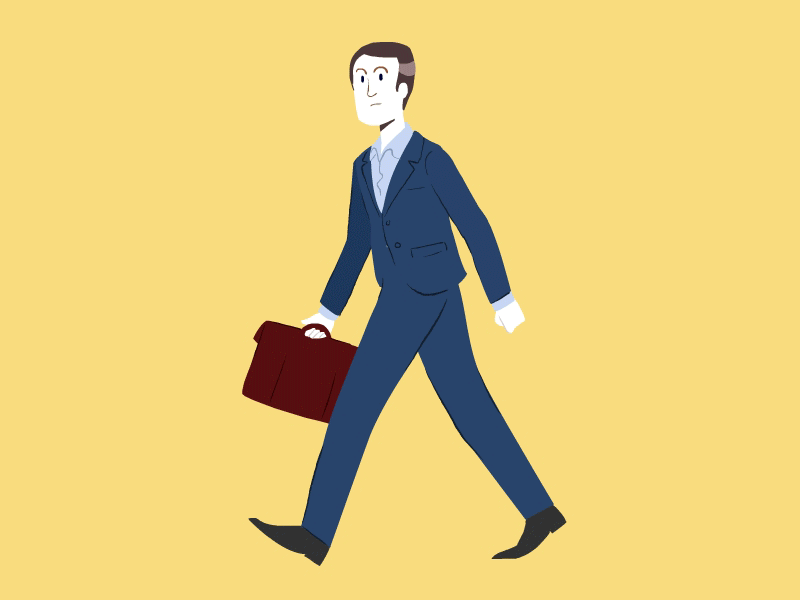 ছক
T
চলমান জের 
ছক
খতিয়ানে ব্যবহৃত ছক
T- ছক
চলমান জের/জের ছক
নমুনা ছক 7টি
নমুনা ছক 8টি
টি ছক
ডেবিট	                                       হিসাবের নাম                          ক্রেডট
T-ছকের বৈশিষ্ট্য
হিসাবের একটি শিরোনাম থাকবে।
ছকটি ডেবিট ও ক্রেডিট দুইটি অংশে বিভক্ত।
উভয় অংশে চারটি করে মোট আটটি কলাম থাকবে।
 নির্দিষ্ট সময় পর পর হিসাবের উদ্বৃত্ত (ডেবিট ও ক্রেডিট দিকের যোগফলের পার্থক্য) নির্ণয় করতে হবে।
হিসাবের কোড নম্বর থাকবে।
চলমান জের ছক
হিসাবের নাম          হিসাবের কোড নং…
চলমান জের-ছকের বৈশিষ্ট্য
হিসাবের একটি শিরোনাম থাকবে।
হিসাবের কোড নং উল্লেখ থাকবে।
তারিখ, বিবরণ ও জাবেদা পৃষ্ঠার (জা: পৃ:) কলাম একটি।
টাকার কলাম মোট ৪টি।
ডেবিট ও ক্রেডিট টাকার কলাম পাশাপাশি অবস্থিত।
প্রতিটি লেনদেন লিপিবদ্ধের পর হিসাবের উদ্বৃত্ত নির্ণয় করা হয়।
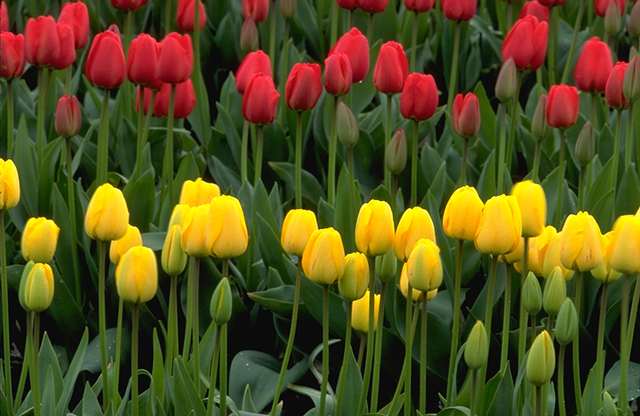 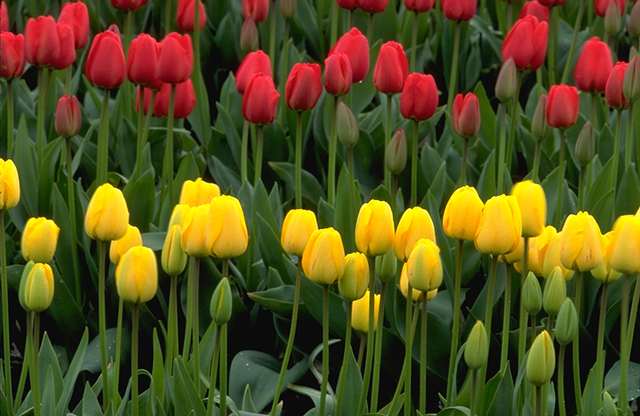 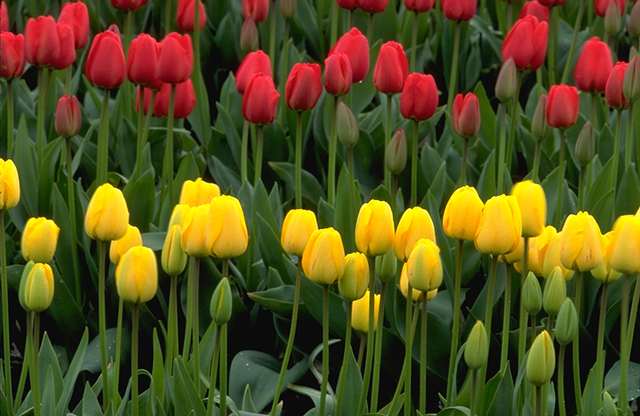 mKj‡K ab¨ev`
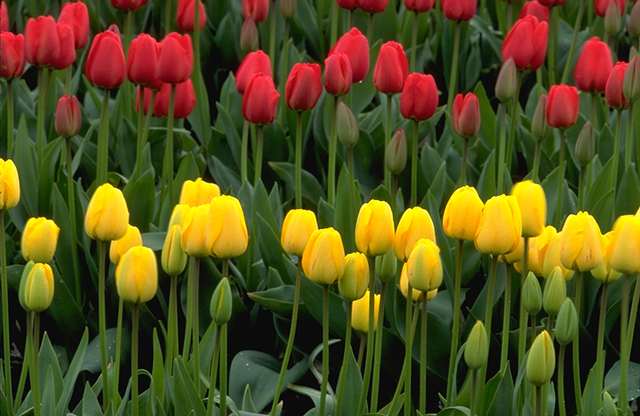